Enabling Efficient ChineseJiapu Information Extraction
Stephen W. Liddle
BYU Information Systems Department

Derek Dobson, David W. Embley, Chuck Liu
FamilySearch
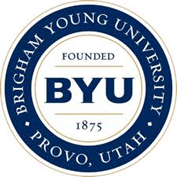 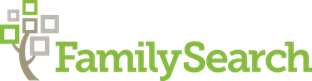 Chinese Jiapu: Clan Family Record
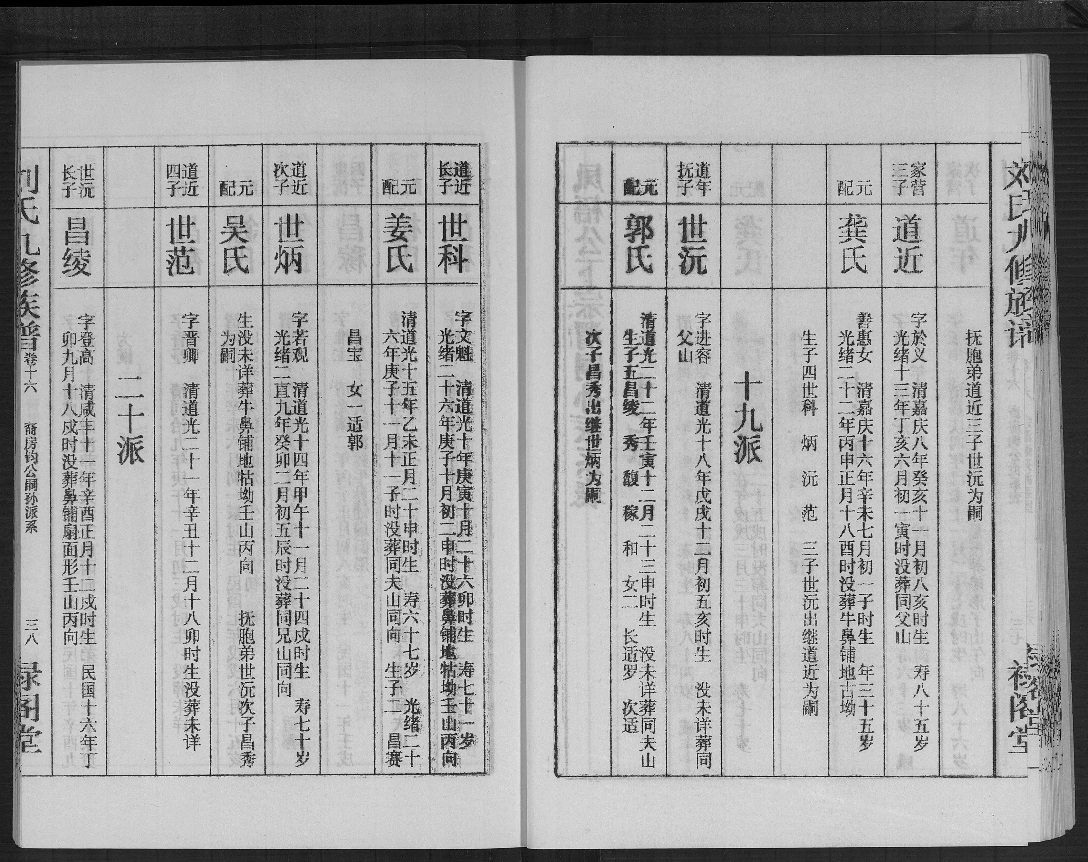 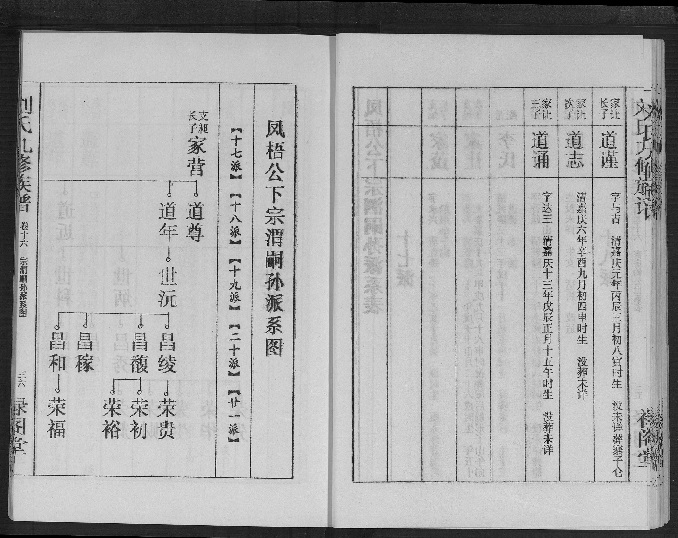 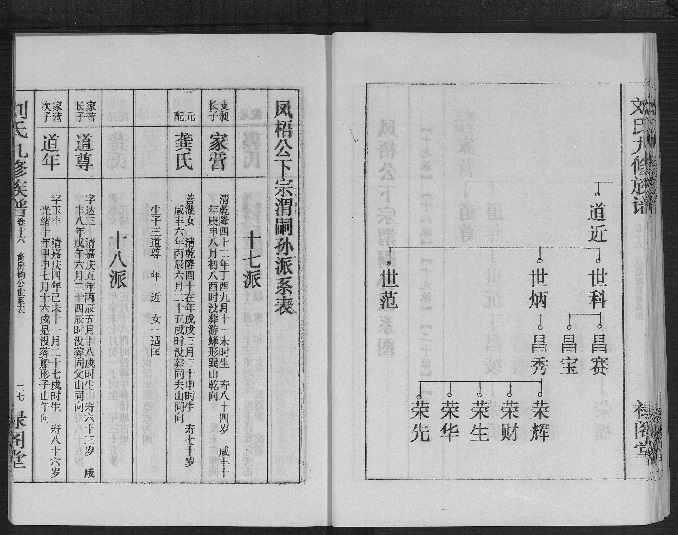 12,871,979 Jiapu images
~ half billion fact assertions
2
[Speaker Notes: Top right image left page: lineage with 5 generations (17, 18, 19, 20, 21), starting from the head (top right, in the large frame), with two sons and a third on the continuation page

Bottom right image right page: continuation of top right page, with more sons

Bottom right image left page: vital information, 3rd column from the right is the head, 4th is his wife]
COMET
Click-Only (or at least Mostly) Extraction Tool
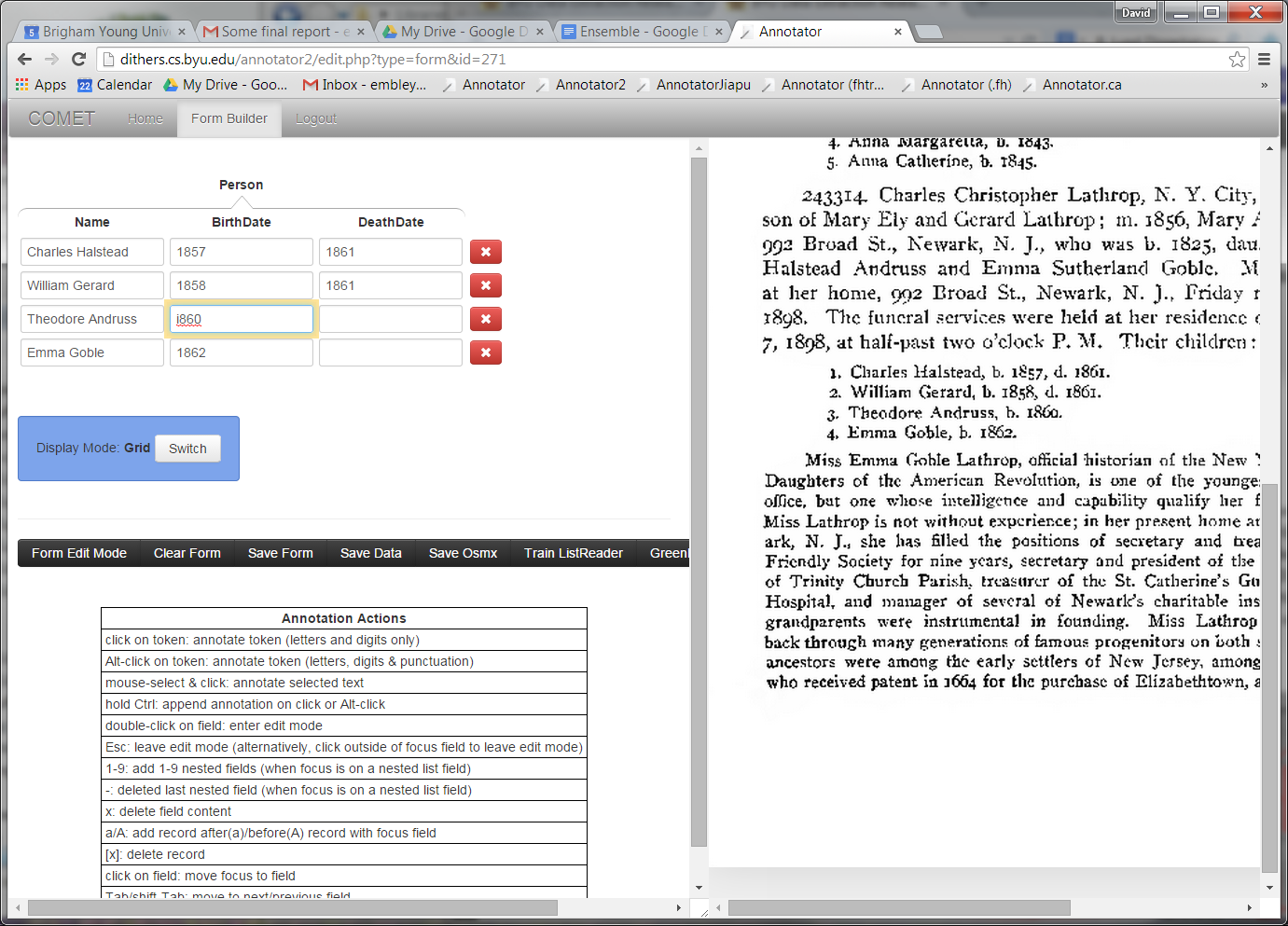 3
COMET with Jiapu
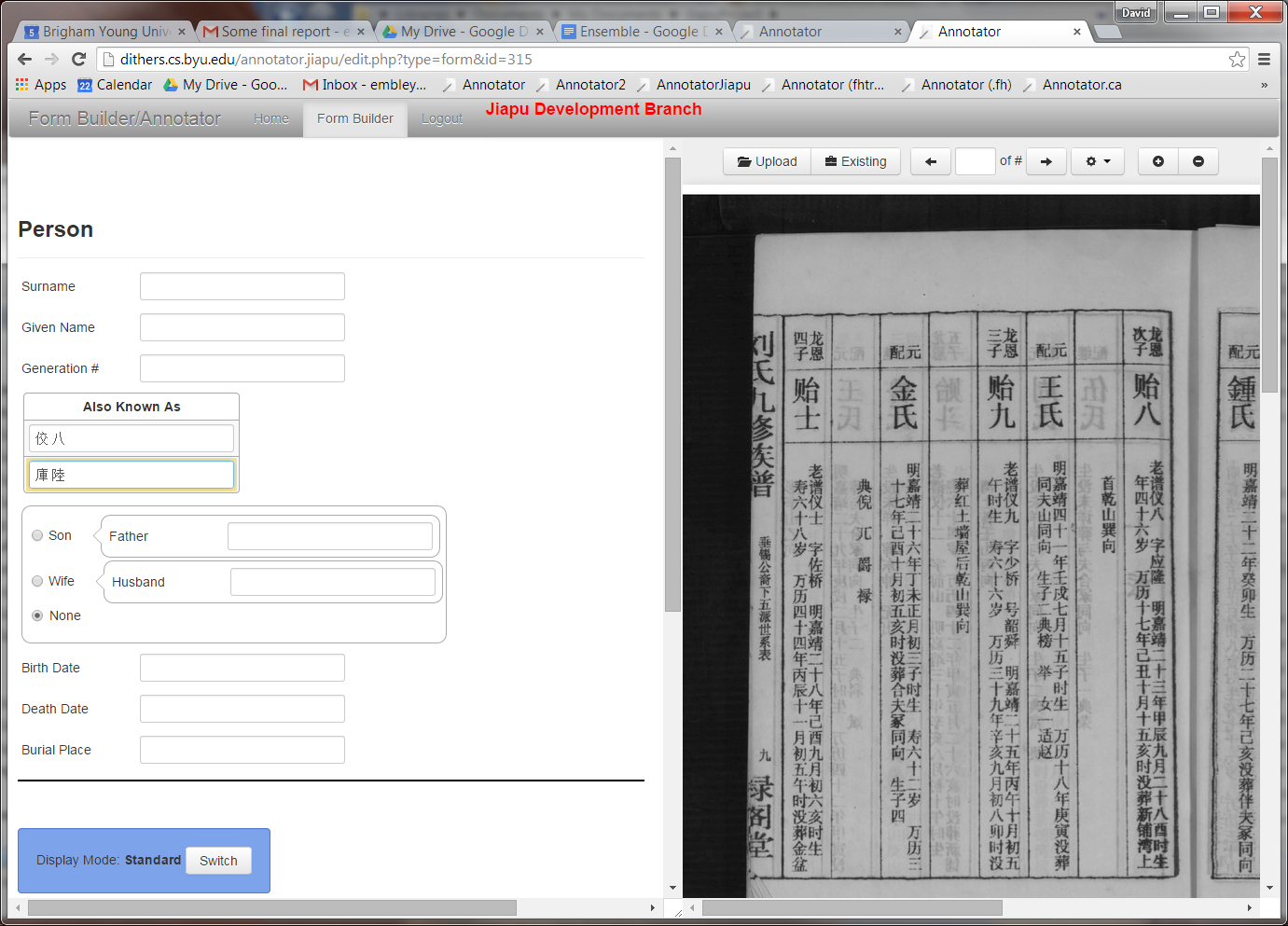 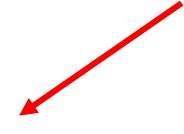 4
[Speaker Notes: Add additional blow up (not animated on) that shows the IME (Input Method Editor).]
COMET with Jiapu
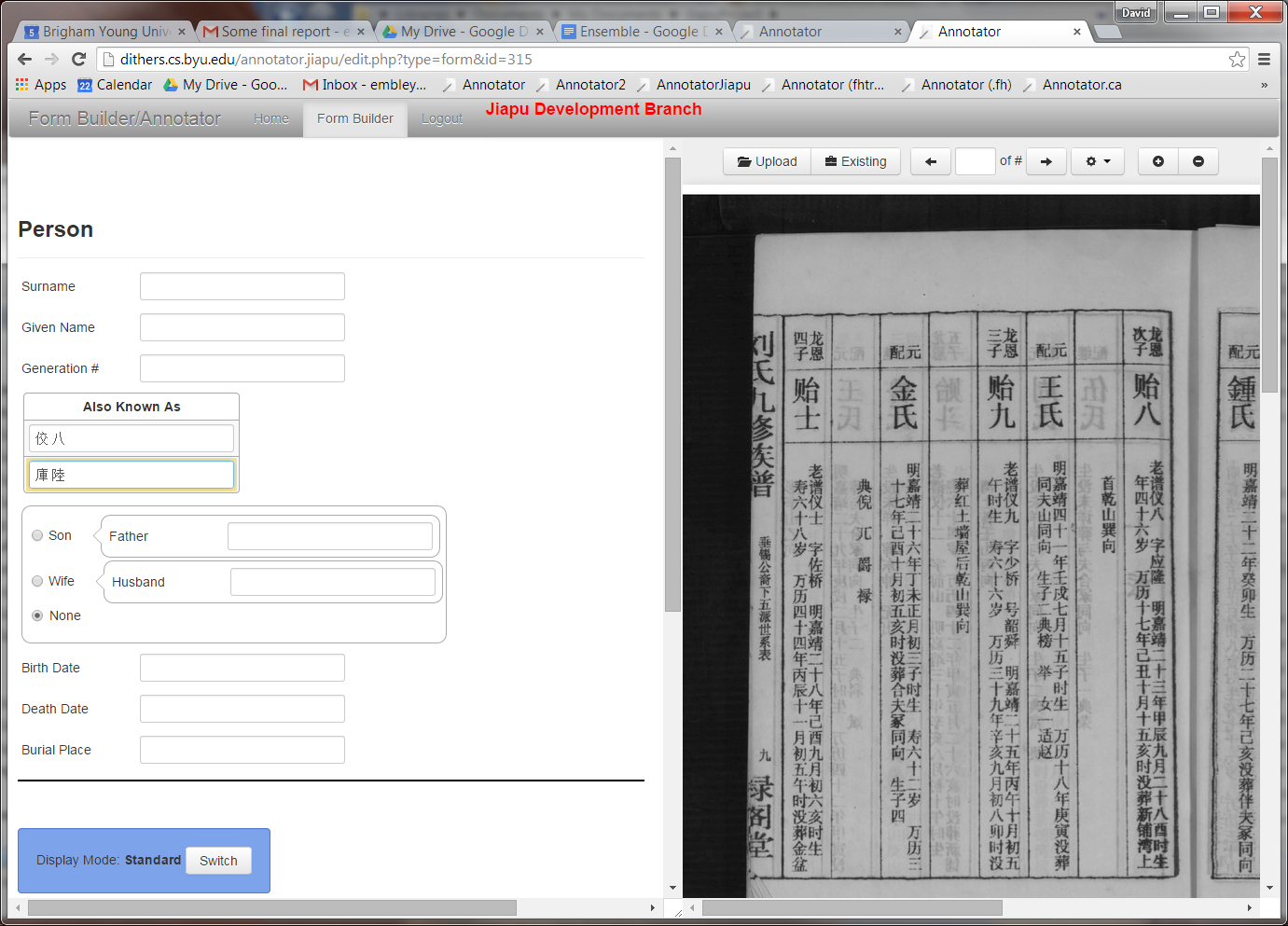 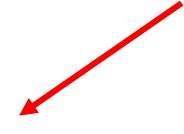 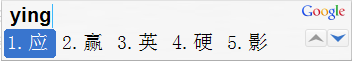 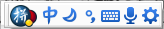 5
[Speaker Notes: Add additional blow up (not animated on) that shows the IME (Input Method Editor).]
COMET with Jiapu
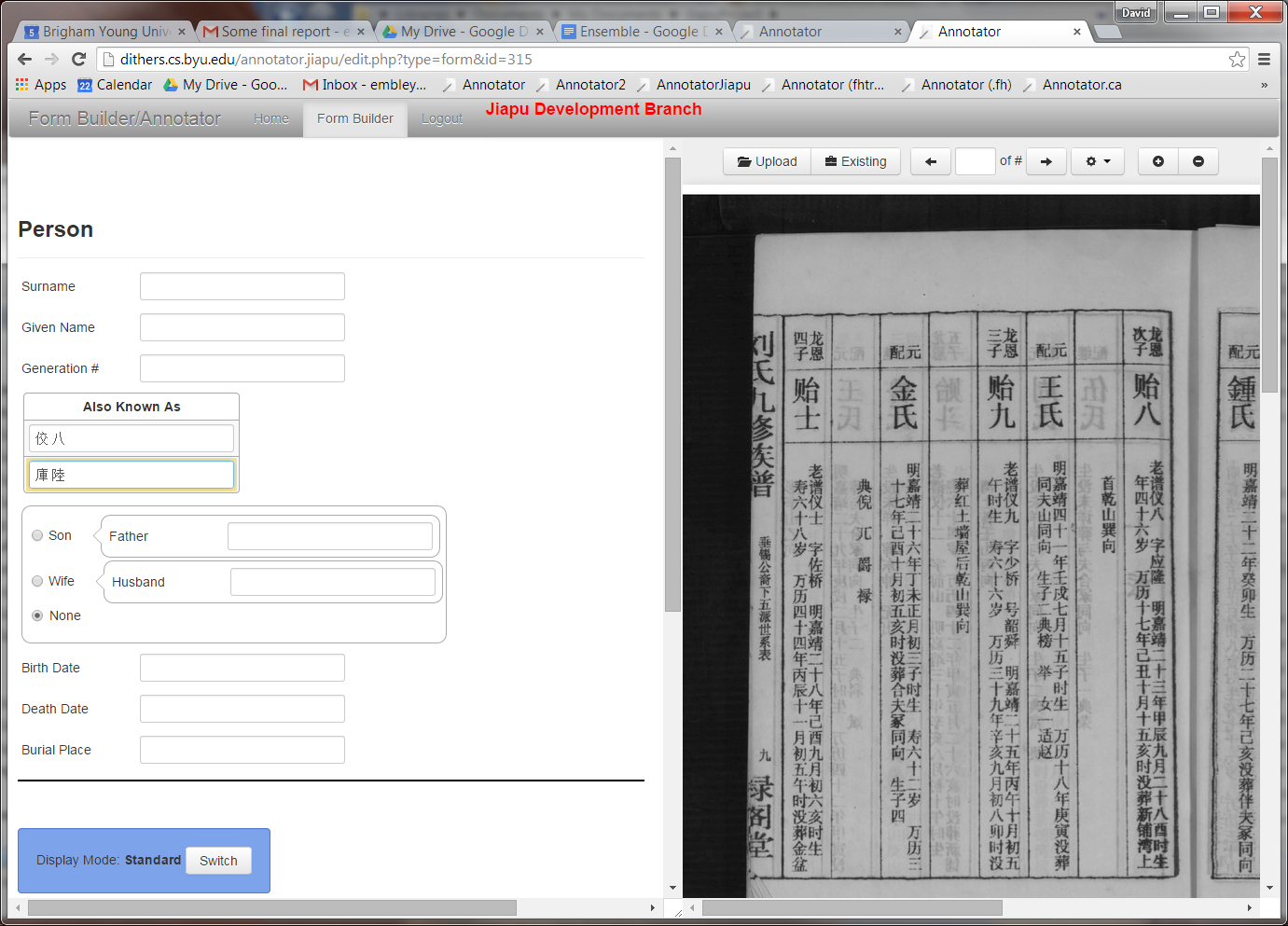 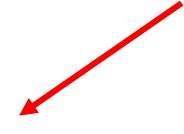 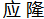 6
[Speaker Notes: Add additional blow up (not animated on) that shows the IME (Input Method Editor).]
Structured Data Stored for Query and Search
7
Requirements for COMET to work well with Jiapu
Good alignment

Good OCR
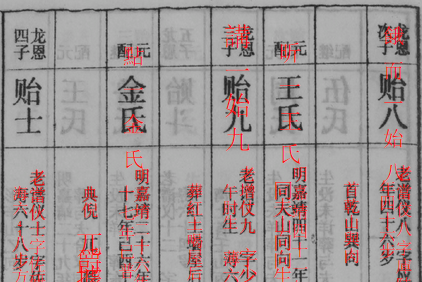 8
Requirements for COMET to work well with Jiapu
Good alignment

Good OCR
not OK
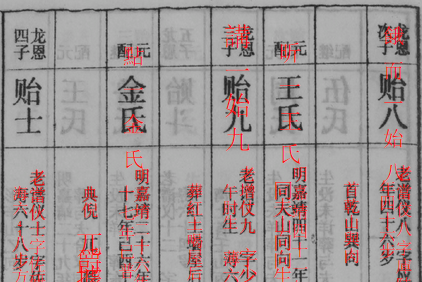 OK
9
Requirements for COMET to work well with Jiapu
Good alignment

Good OCR
four characters as one
bad OCR
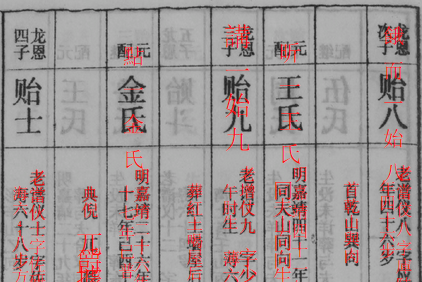 ??
missing OCR
many incorrect characters
10
OCR Resolution
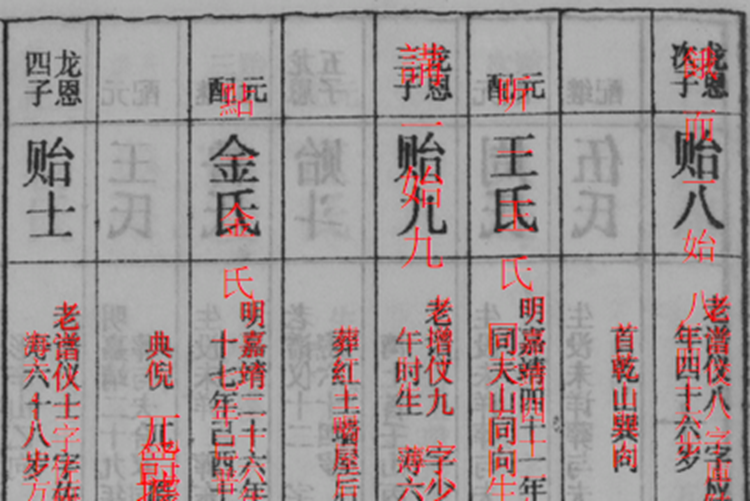 Currently insufficient:
Acrobat Professional
Tesseract
Abbyy
Is there a better OCR engine for Chinese?
Can we do better with what we have?
Image enhancement
Resize glyphs
Use an ensemble of OCR engines
Train Tesseract for Jiapu peculiarities
11
AlignmentResolution
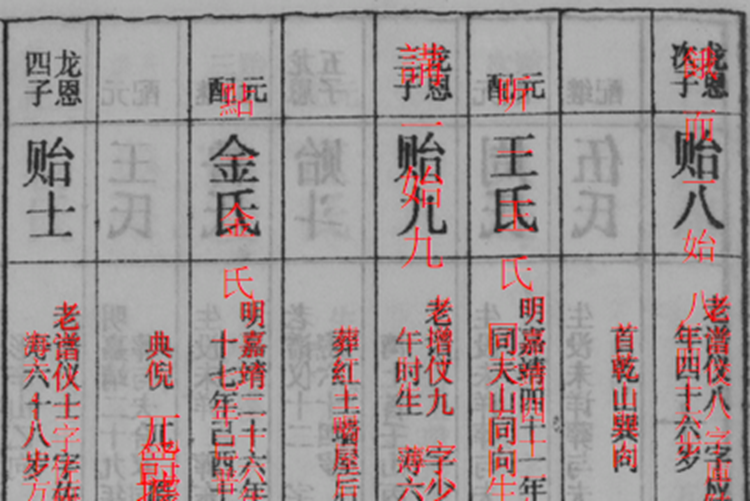 Currently
Open source PDFBox: needs work for Acrobat Pro
Tesseract & Abbyy interact incorrectly with PDFBox

Engineering solution (but lots of work)
12
Future Work
Automating Jiapu Data Extraction
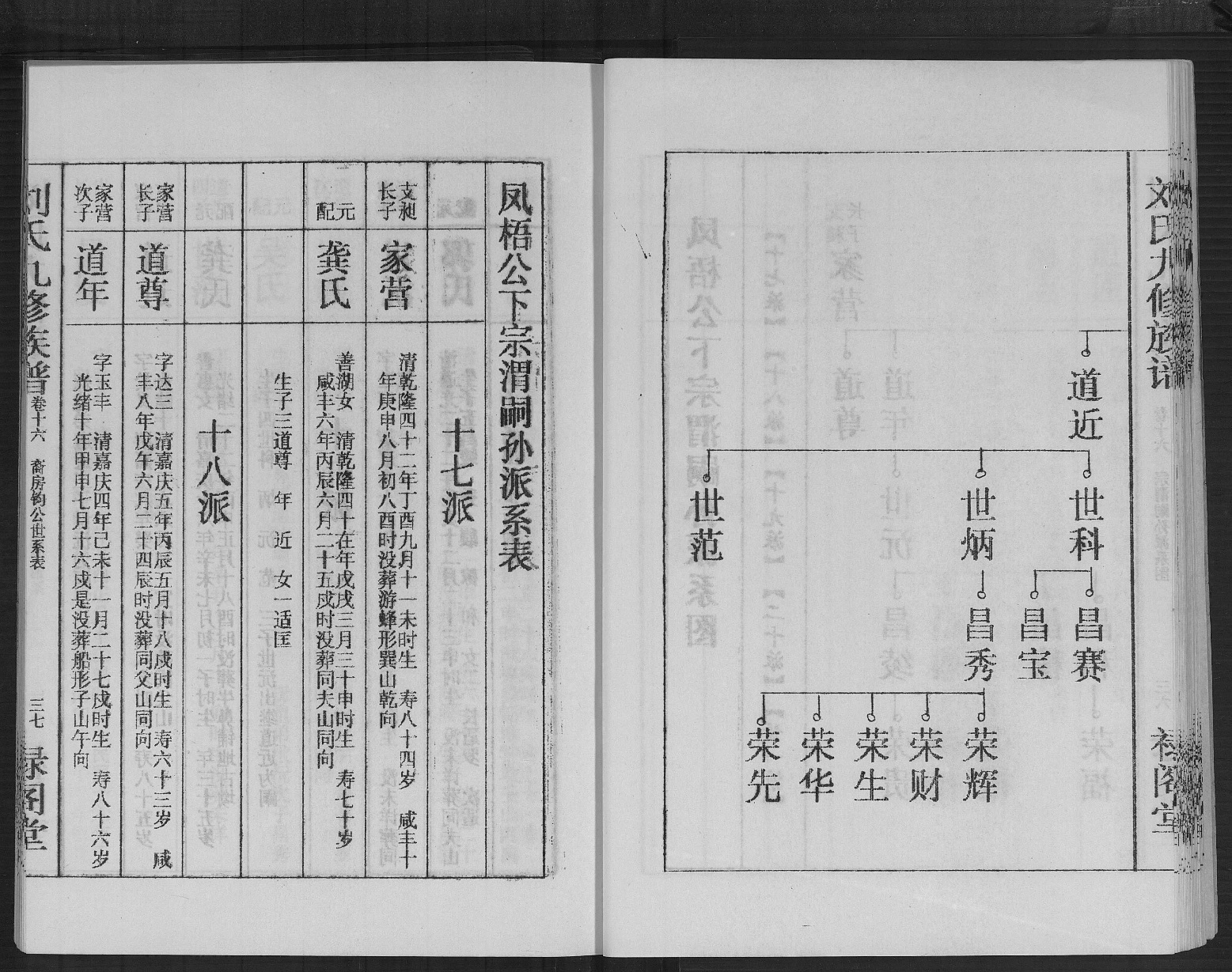 13
Future Work
Verify & Correct
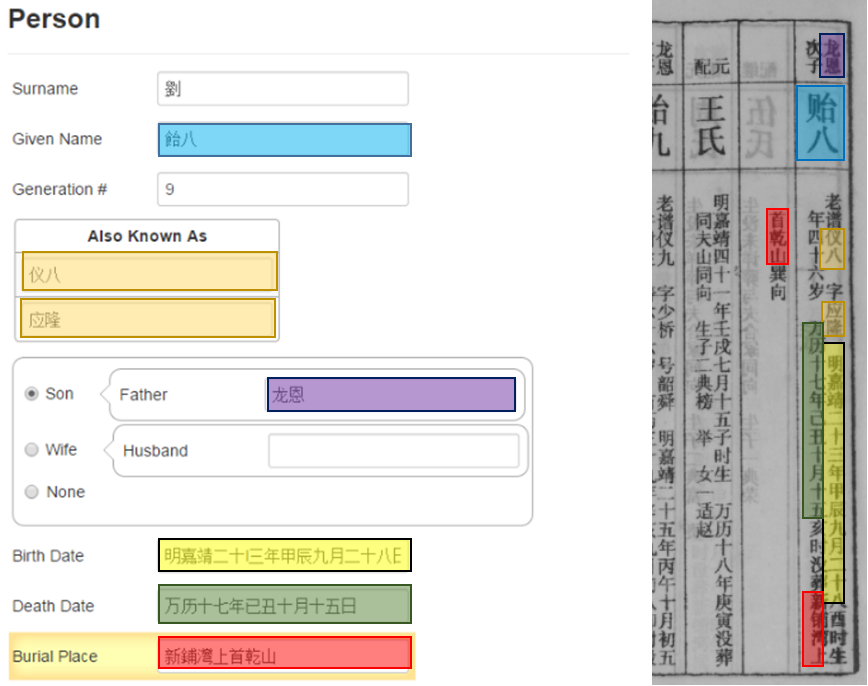 14
Conclusions
“Failed” experiment ?
A way out
Alignment engineering
OCR: find or do R&D
Potential
Click-Only (Mostly) Extraction – a win
Semi-automatic extraction – a big win
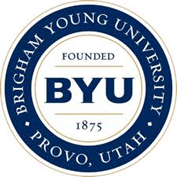 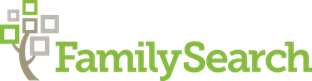 15
Conclusions
“Failed” experiment ?
A way out
Alignment engineering
OCR: find or do R&D
Potential
Click-Only (Mostly) Extraction – a win
Semi-automatic extraction – a big win
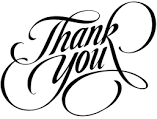 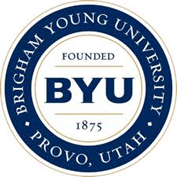 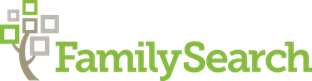 16